Data Tips Cube
(for your desks)
4
Quick Tips for
Making Sense
of Data
C
B
A
D
1
3
2
4
Look at distributions, not just averages. Remember 4 Ps:
Peaks, Plummets, Plateaus, Patterns
Pre-code narratives with labels and valences (favorable, unfavorable, neutral) to help sort qualitative feedback.
Consider at least one other data point in an alternative/competing explanation. Retest hypotheses over time.
Graphics from The Noun Project
Line Graph, Souvik Bhattacharjee
Mountains, Tina Ritaj-Berard
Rating Stars, Nikita Kozin
Traffic Light, Dan Hetteix
Qualitative Research, Yu Luck
Conversation Opposites, Tom Helbig
Alternative Symbiosis, Oliviu Stoian
Solving, Arthur Shlain

Questions? Contact R&E:
gwarfield@yearup.org
jbritt@yearup.org
#datadriven
Translate rating scales into practical terms (traffic light metrics). Group categories that make sense together.
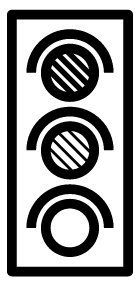 1
2
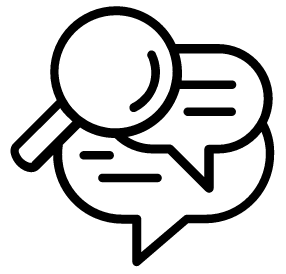 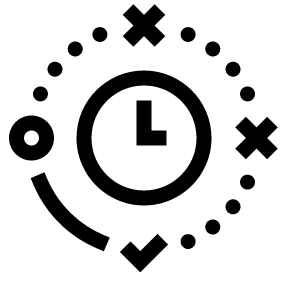 3
4
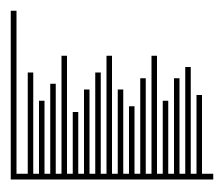 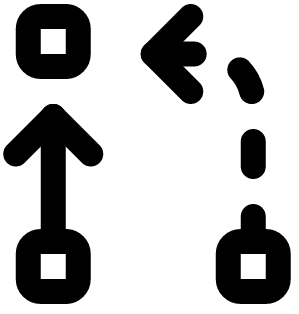 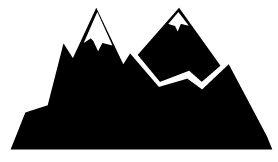 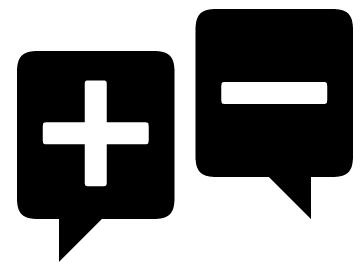 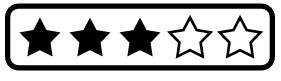 E
I
H
F
G
F
G
Instructions

Cut along dotted lines.
Fold along solid lines.
Glue flaps A, B, C & D to shapes 1,2,3 & 4.
Glue flap E to shape 4.
Glue flaps F,G,H & I to shape 5.
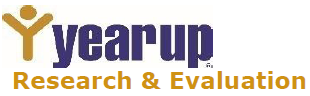 5